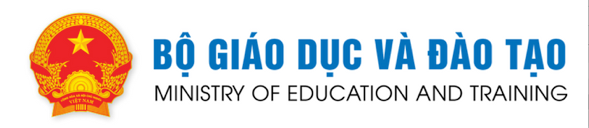 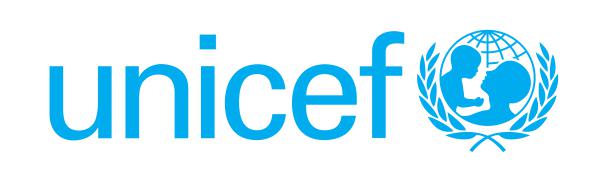 TẬP HUẤN SỬ DỤNG SỔ TAY THỰC HÀNH CÔNG TÁC XÃ HỘI TRƯỜNG HỌC
TS Tô Phương Oanh
TS Đặng Thị Huyền Oanh
Hà Nội, 21/12/2022
SỔ TAY NÀY DÀNH CHO
Cán bộ quản lý
Giáo viên
Có thể sử dụng cho cha mẹ học sinh/người nuôi dưỡng và chăm sóc trẻ ở một số nội dung
TẠI SAO CẦN SỬ DỤNG CUỐN SỔ TAY NÀY?
- Giúp cán bộ quản lý, giáo viên có thể áp dụng trong quá trình thực hiện các nội dung, hoạt động CTXH trong trường học. 
- Giúp phòng ngừa, nhận diện sớm và can thiệp kịp thời những vấn đề sức khoẻ tâm thần, hành vi, cảm xúc, và các mối quan hệ xã hội của học sinh.
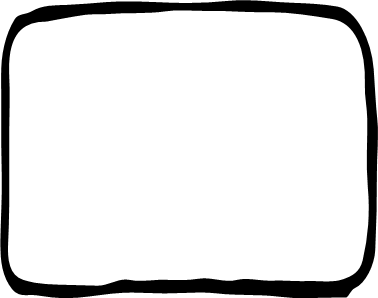 CẤU TRÚC SỔ TAY
Giới thiệu sổ tay
Danh mục hình ảnh, bảng biểu
Giải thích thuật ngữ
Lời mở đầu
Nội dung chính
Tài liệu tham khảo
Phụ lục
NỘI DUNG CHÍNH
02
01
03
NHỮNG VẤN ĐỀ CHUNG VỀ HOẠT ĐỘNG CTXH TRONG TRƯỜNG HỌC
CÁC HOẠT ĐỘNG CTXH TRONG TRƯỜNG HỌC
MỘT SỐ VẤN ĐỀ VÀ HOẠT ĐỘNG CXTH TRONG TRƯỜNG HỌC
PHẦN I. NHỮNG VẤN ĐỀ CHUNG VỀ HOẠT ĐỘNG CTXH TRONG TRƯỜNG HỌC
TRÒ CHƠI Ô CHỮ
ĐỐI TƯỢNG CTXH TRƯỜNG HỌC
HỌC SINH
GIÁO VIÊN
PHỤ HUYNH
8
Nhiệm vụ của người thực hiện các hoạt động CTXH trường học
Phòng ngừa học sinh trốn học, bỏ học, tự tử, hành vi bạo lực học đường, nạn bắt nạt trong trường học, vấn đề sức khoẻ tâm thần của học sinh
01
Hỗ trợ cha mẹ học sinh, cán bộ quản lý, giáo viên và nhân viên nâng cao kiến thức, kỹ năng và làm tốt vai trò của mình.
02
Xây dựng môi trường học tập thân thiện trong nhà trường
03
Hỗ trợ học sinh có hoàn cảnh đặc biệt như khuyết tật, gặp thiên tai, học sinh cuối cấp, học sinh gặp khủng hoảng, vấn đề sức khoẻ tâm thần …
04
Các cách tiếp cận CTXH Trường học
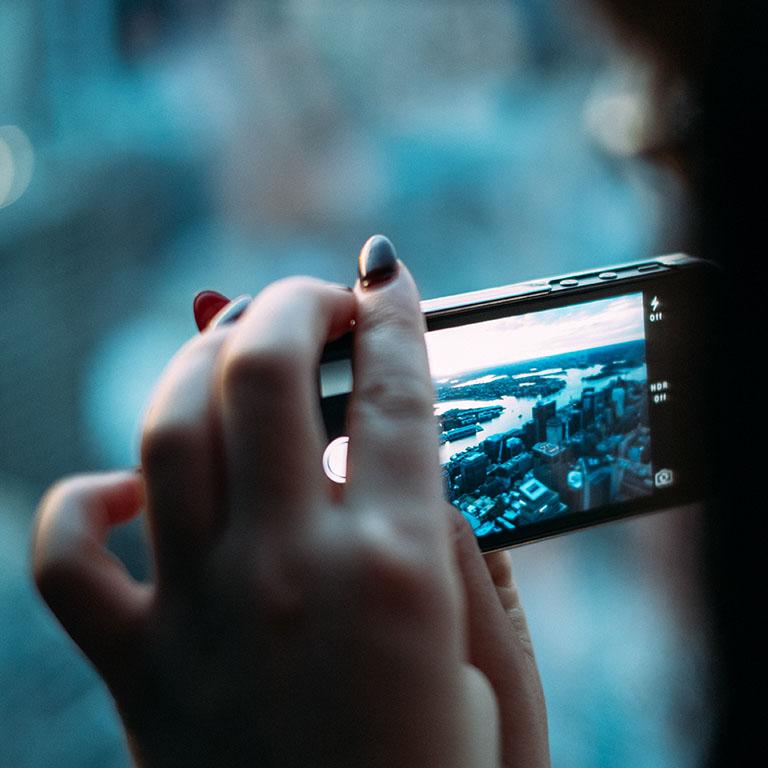 CÁC HÌNH THỨC HOẠT ĐỘNG CTXH TRONG TRƯỜNG HỌC
04
03
01
02
Hỗ trợ phát triển
Can thiệp, trợ giúp
Sàng lọc, phát hiện các nguy cơ
Phòng ngừa
MỘT SỐ NGUYÊN TẮC ĐẠO ĐỨC KHI THỰC HIỆN CÁC HOẠT ĐỘNG CTXH TRONG TRƯỜNG HỌC
1. Bảo mật thông tin có điều kiện
2. Cam kết với các giá trị và đạo đức nghề công tác xã hội
3. Làm việc nhóm, phối hợp liên ngành trong bối cảnh trường học
4. Làm việc có sự tham gia của người học và cha mẹ học sinh
5. Hiểu văn hoá địa phương
6. Bảo vệ
7. Đảm bảo quyền lợi
8. Đảm bảo tình chủ thể
9. Đảm bảo cơ hội phát triển
10. Xây dựng mối quan hệ nghề nghiệp bình đẳng
PHẦN II. CÁC HOẠT ĐỘNG CTXH TRONG TRƯỜNG HỌC
TRUYỀN TIN
Truyền thông
Thu thập thông tin và lưu trữ
Hỗ trợ tư vấn và tâm lý
Hoạt động CTXH trường học
Phối hợp gia đình nhà trường và cộng đồng
Phối hợp liên ngành và chuyển gửi
1. Hoạt động truyền thông 
Bước 1: Xác định chủ đề truyền thông ưu tiên
Bước 2: Xây dựng mục tiêu truyền thông phù hợp.
Bước 3: Xác định kết quả đầu ra.
Bước 4: Xác định các phương pháp, hoạt động cụ thể đối với từng mục tiêu. 
Bước 5: Dự trù kinh phí, xác định một số rủi ro có thể xảy ra và giải pháp thay thế (nếu có)     .
16
Kỹ năng cơ bản thực hiện công tác truyền thông
Kỹ năng giao tiếp
Lập kế hoạch
Giám sát đánh giá
2. Các bước thực hiện hoạt động tư vấn và hỗ trợ tâm lý
6 giai đoạn
3. Tiến trình phối hợp liên ngành và chuyển gửi
PHÒNG NGỪA
CAN THIỆP
HỆ THỐNG DỊCH VỤ LIÊN TỤC
Can thiệp 
Cộng đồng/nhóm
Lập kế hoạch TH
Chuyển gửi
Rà soát TH
Đánh giá
Quản lý TH
Giám sát/kết thúc TH
Dựa trên lý thuyết và logic vấn đề
Người biện hộ
Lập kế hoạch
Thực hiện hoạt động chuyển gửi
Kiểm tra đánh giá
Người điều phối
Người giáo dục
Khả năng hỗ trợ
20
4. Gia đình - nhà trường - cộng đồng
21
5. Thu thập thông tin và lưu trữ
Thu thập thông tin, quản lý và lưu trữ hồ sơ 
Xử lý các thông tin, dữ liệu
Báo cáo các thông tin liên quan tới việc thu thập, lưu trữ và xử lý dữ liệu
Các vấn đề liên quan tới bảo mật thông tin/dữ liệu
22
PHẦN III. MỘT SỐ VẤN ĐỀ TRONG TRƯỜNG HỌC
MỘT SỐ VẤN ĐỀ TRONG TRƯỜNG HỌC
01
02
03
Các vấn đề liên quan đến nghiện chất
Bạo lực và bắt nạt học đường, xâm hại trẻ em
Các vấn đề sức khoẻ tâm thần
04
05
06
Các vấn đề liên quan tới gia đình và cộng đồng
Các vấn đề liên quan tới khó khăn học tập
Các vấn đề liên quan đến vi phạm pháp luật
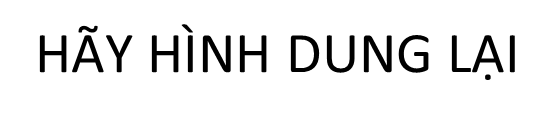 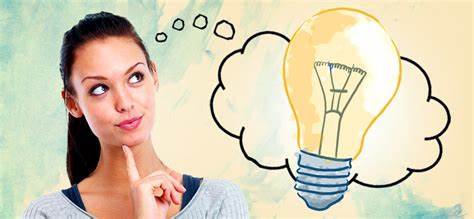 ĐỂ GIẢI QUYẾT CÁC VẤN ĐỀ GẶP PHẢI CỦA HỌC SINH CÁC THẦY CÔ THƯỜNG BẮT ĐẦU NHƯ THẾ NÀO?
THẢO LUẬN NHÓM
- Chia 6 nhóm tương ứng với 6 vấn đề trong trường học
Lập kế hoạch các hoạt động CTXH trợ giúp với vấn đề của mỗi nhóm
- Các nhóm trình bày kết quả - thu lại sản phẩm 
Thời gian: 20p
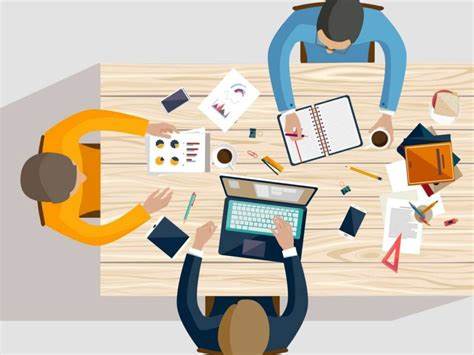 THỰC HÀNH XÂY DỰNG TÌNH HUỐNG, ĐÓNG VAI VÀ GHI CHÉP THEO MẪU PHỤ LỤC
Mẫu số 01: Báo cáo tiếp nhận thông tin trẻ em
Mẫu số 02: Đánh giá nguy cơ ban đầu, thực hiện các biện pháp bảo đảm an toàn tạm thời cho trẻ em
Mẫu số 03: Báo cáo thu thập thông tin, xác minh và đánh giá nguy cơ cụ thể
Mẫu số 04: Kế hoạch hỗ trợ, can thiệp
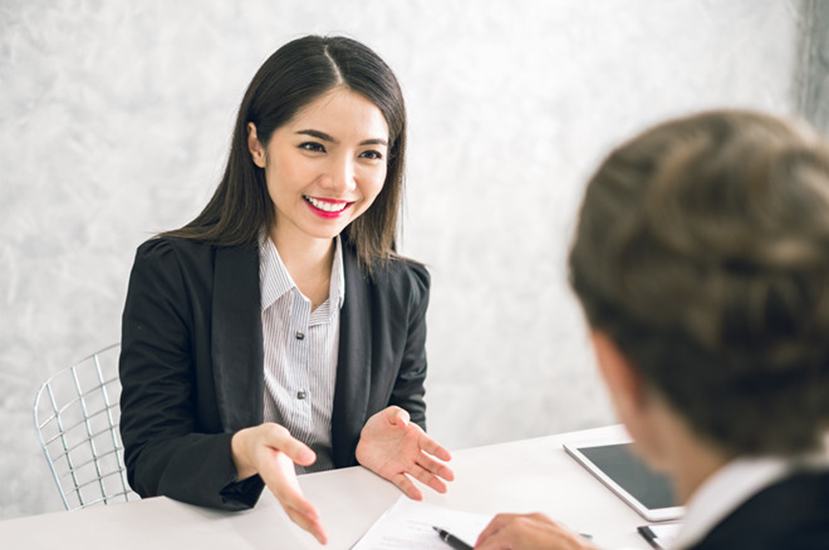 GHI NHỚ
Xoá bỏ định kiến (với vấn đề của HS)
Xác định vấn đề có thuộc khả năng, năng lực, trách nhiệm của giáo viên
Xác định đâu là người thực sự cần được hỗ trợ
Con người là yếu tố quan trọng